Progression in Mastery








Year 4 Rounding - Nearest 10 or 100
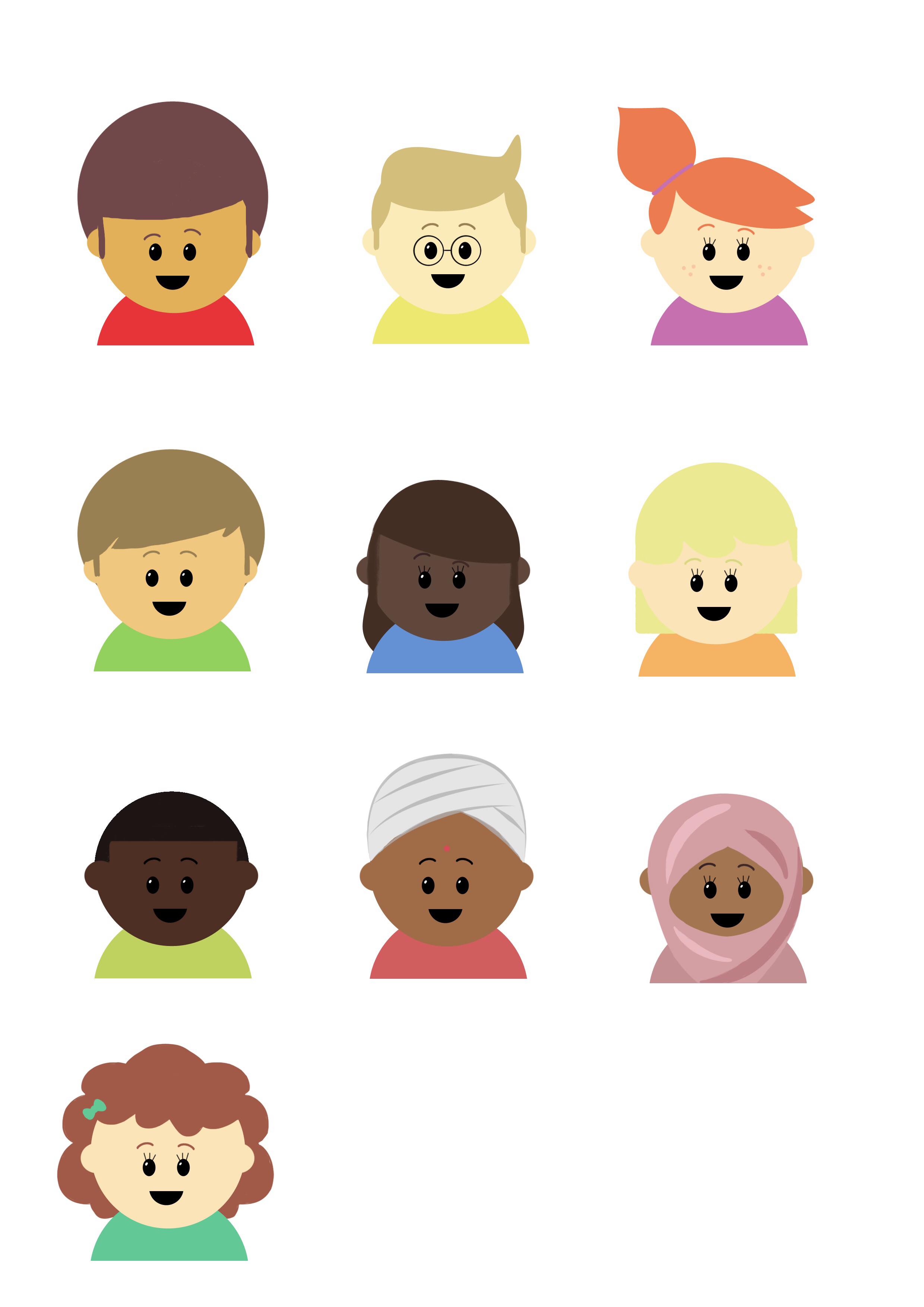 Are you ready for the challenge of rounding numbers?
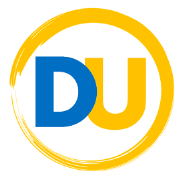 ©Deepening Understanding LTD 2019
Let’s do this!
How many numbers can you think of that lie between 



and
170
160
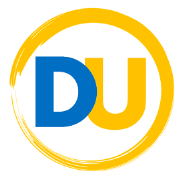 ©Deepening Understanding LTD 2019
Let’s revisit what we should know…
A number in the 10 times table is known as a ____________ of 10.

10, 20, 30, 40, 50, …..

A number in the 100 times table is known as a ___________ of 100.

100, 200, 300, 400, 500, …….
We all say it!
You say it!
I say it!
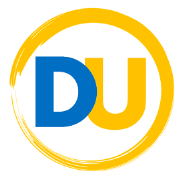 ©Deepening Understanding LTD 2019
Let’s revisit what we should know…
Look at this number line……






Which number is the nearest to 20?

Which number is the nearest to 30?
20
30
22
28
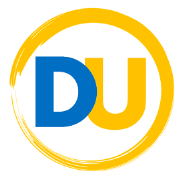 ©Deepening Understanding LTD 2019
Let’s learn
38 falls between ___ and ___. 


                           
When rounding to the nearest 10, we have to look at the                                       ________ column.                                                             
There are ___ ones in 38 so we round ________. 
38 rounded to the nearest 10 = ____.
30
40
38
We all say it!
You say it!
I say it!
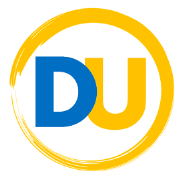 ©Deepening Understanding LTD 2019
Let’s talk
Explain to your partner how you would…

 …round 34 to the nearest 10.

…round 167 to the nearest 10.


Draw a diagram to prove it.
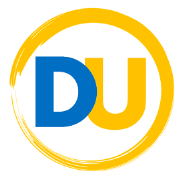 ©Deepening Understanding LTD 2019
Let’s talk
Which multiple of 10 do you think 25 is nearest to?





Discuss it with your partner, do you both agree?

Can you write a rule for what you do if the number in the ones column ends in a 5?
20
30
22
28
25
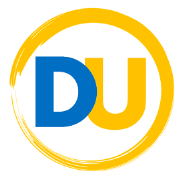 ©Deepening Understanding LTD 2019
Let’s learn
25 is exactly in the middle of 20 and 30.




As 5 is exactly between both __________ of 10, any number ending in ___ is always rounded ___ to the next __________ of ___.
20
30
22
28
25
We all say it!
You say it!
I say it!
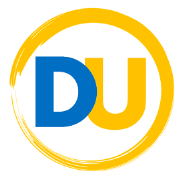 ©Deepening Understanding LTD 2019
Let’s develop our learning
With your new learning, how would you round 141 to the nearest 100?

What about 267?
Think.. which digit do you need to consider first?
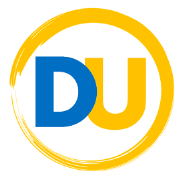 ©Deepening Understanding LTD 2019
Let’s learn
To round a number to the nearest 100 – we look at the 10s digit first. So……

rounds to

rounds to

rounds to
141
100
267
300
355
?
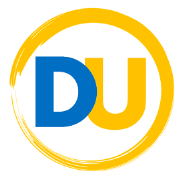 ©Deepening Understanding LTD 2019
Let’s talk
Tell your partner how you would round these numbers to the                       nearest 100.

=

=

=
424
?
537
?
755
?
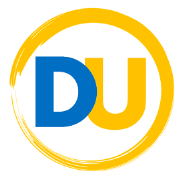 ©Deepening Understanding LTD 2019
Independent Task








Let’s showcase our learning
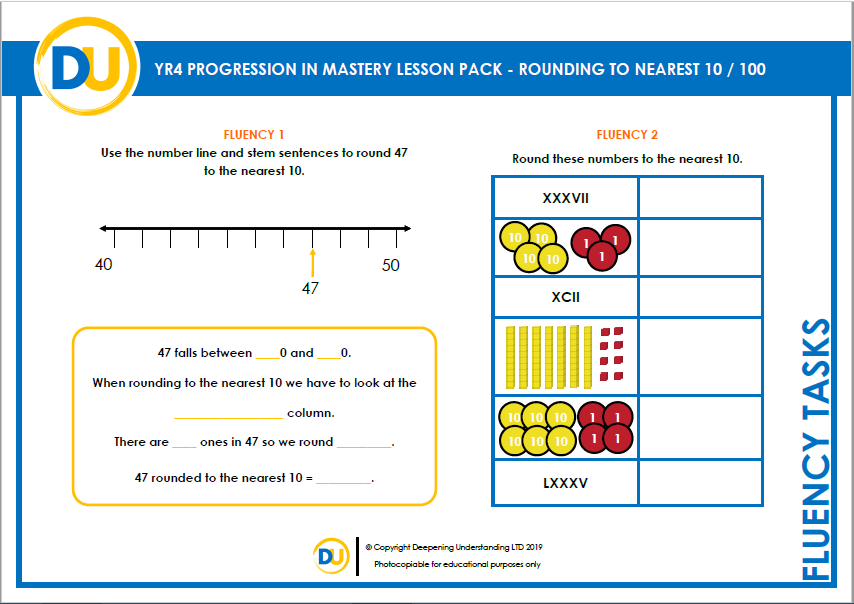 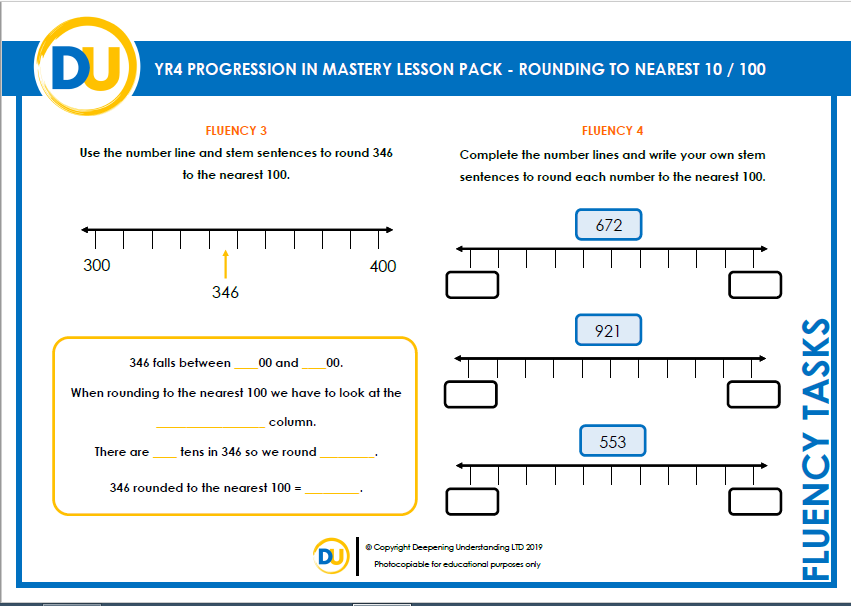 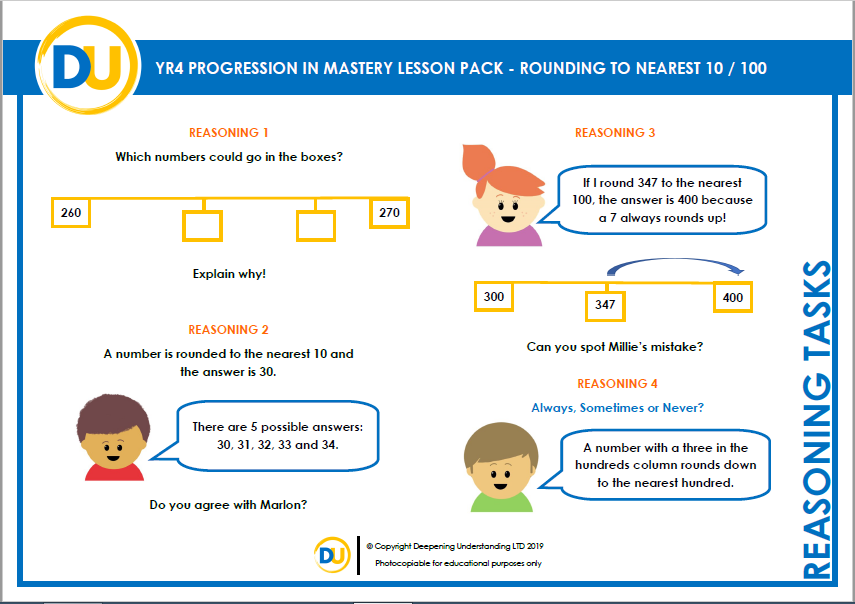 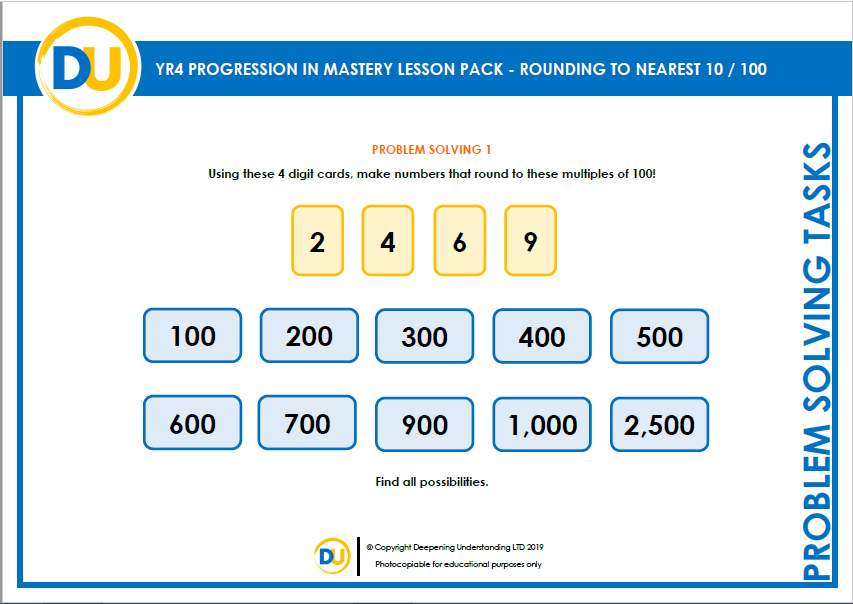 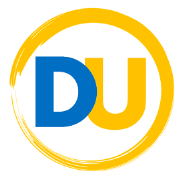 ©Deepening Understanding LTD 2019
Exit task – Dong Nao Jin
Jane’s pinball score is made up of 3 of these 4 digits.
It is the smallest number that rounds to 300.







Can you work out Jane’s score?
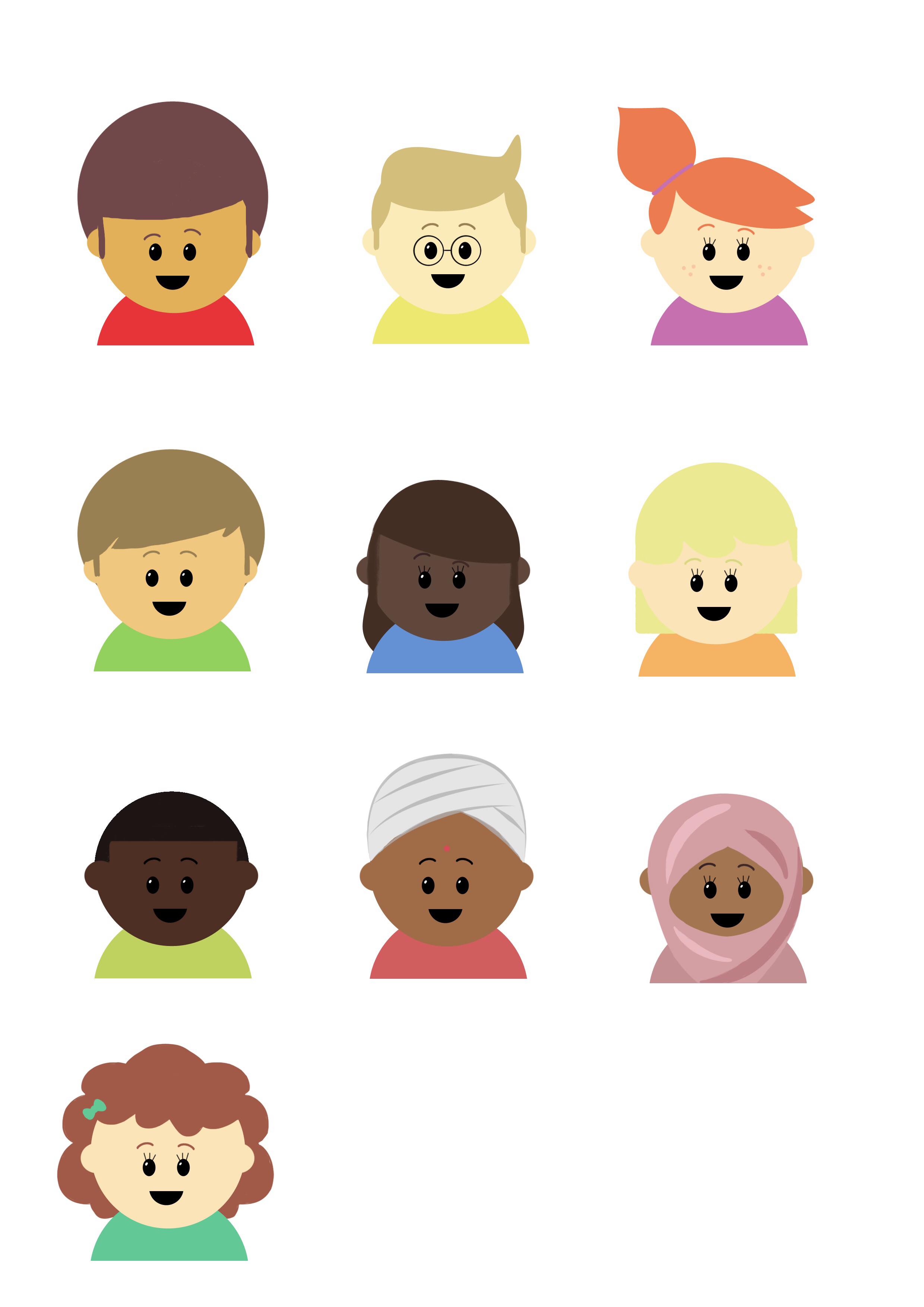 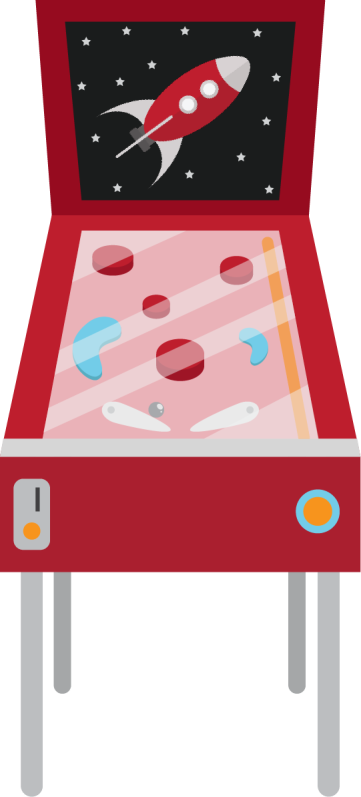 5
2
9
3
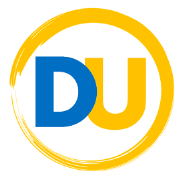 ©Deepening Understanding LTD 2019